Výzva č. 41 Budování kapacit nestátních neziskových organizací, zejména v oblasti sociálního začleňování, rovnosti žena mužů a rovných příležitostí
SEMINÁŘ PRO ŽADATELE
program semináře
Seznámení s OPZ a novým informačním systémem
Seznámení výzvou č. 41
Oprávnění žadatelé a podporované aktivity
Informace potřebné pro podání žádosti o podporu
Seznámení s hodnocením a výběrem projektů
Finanční náležitosti žádosti o podporu, způsobilé výdaje
Seznámení s vyplněním žádosti v IS KP14+
Dotazy
2
Operační program Zaměstnanost
Operační program zaměstnanost (OPZ) na období 2014 – 2020:  priority pro podporu zaměstnanosti, sociálního začleňování a efektivní veřejné správy z Evropského sociálního fondu.



OPZ vymezuje čtyři základní věcné prioritní osy.
Výzva č. 41 je realizována v rámci prioritní osy 2 Sociální začleňování a boj s chudobou. 
Administruje oddělení 874: oddělení projektů systému služeb
 874 vystupuje v roli řídícího orgánu (v OP LZZ zprostředkující subjekt).
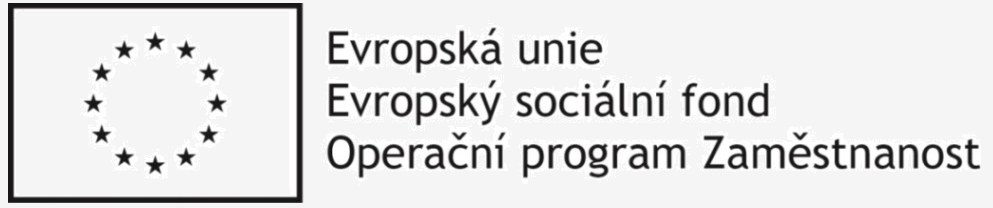 3
INFORMAČNÍ SYSTÉMY
V OPZ funguje IS KP14+ (x v OP LZZ fungoval Benefit) 
Předkládání žádostí v  elektronické podobě s elektronickým podpisem
Předkládání Zpráv o realizaci (ZoR; ZoRky)
Komunikace s poskytovatelem (depeše)

Pokyny pro vyplnění formuláře žádosti o podporu z OPZ v IS KP14+ 	=> Zdroj informací pro vyplnění žádosti v IS KP14+: 
http://www.esfcr.cz/file/9143/
Instruktážní videa MMR: http://www.strukturalni-fondy.cz/cs/Jak-na-projekt/Elektronicka-zadost/Edukacni-videa
Prezentace k IS KP14+  
bude následovat; ke stažení v rámci podkladů k semináři pro žadatele výzvy č. 41
4
Identifikace výzvy č. 41
5
Časové nastavení
*Technická podpora IS KP14+ v rámci OPZ funguje v pracovních dnech od 8:00 do 16:00 na mailu iskp@mpsv.cz
6
Oprávnění žadatelé  - obecně
registrovaný subjekt v ČR, tj. osoba, která má vlastní identifikační číslo (tzv. IČO někdy také IČ); 
osoba, která má aktivní datovou schránku; 
osoba, která nepatří mezi subjekty, které se nemohou výzvy účastnit z důvodů insolvence, pokut, dluhu aj. 
Ve výzvě je vymezeno, které další osoby se výzvy nemohou účastnit:
jsou v likvidaci, v (hrozícím) úpadku či je proti nim vedeno insolvenční řízení
mají daňové nedoplatky či nedoplatky na pojistném či pojištění
byl na něj vydán inkasní příkaz
jim byla uložena pokuta za umožnění výkonu nelegální práce 
Podmínky oprávněnosti žadatele jsou posuzovány během formálního hodnocení a hodnocení přijatelnosti (fáze po ukončení příjmu žádostí)a musí být splněny k datu podání žádosti o podporu.
7
[Speaker Notes: Povinnost datové schránky se vztahuje na všechny žadatele. I v případě, kdy není ze zákona povinnost mít datovou schránku, tak pro projekt tato povinnost platí.]
Oprávnění žadatelé ve výzvě č. 41  1/2
Oprávněnými žadateli jsou zastřešující organizace, které:
mají právní formu členské korporace podle občanského zákoníku(pro účely této výzvy spolek nebo zájmové sdružení právnických osob);
samy se prezentují jako zastřešující organizace NNO;
vykonávají činnost/obor v oblasti sociálního začleňování,tj. zejména v oblasti sociálních služeb, včetně neformální péče, služeb pro rodiny a děti, sociálního podnikání, sociální práce, komunitní sociální práce a sociálního bydlení. V rámci výzvy nebudou podporovány zastřešující oborové organizace, které se zabývají pouze či převážně volnočasovými či zájmovými aktivitami;
mají nejméně 15 samostatných členů z řad nestátních neziskových organizací působících v oblasti soc. začleňování
vznikly jako trvalé uskupení a prokazatelně působí v oboru po dobu minimálně 2 let před podáním žádosti v rámci výzvy. Tato podmínka je splněna i v případě fungování neformální platformy, v rámci které jsou zastoupeny NNO;
8
pokračování na dalším snímku
Oprávnění žadatelé ve výzvě č. 41  2/2
Oprávněnými žadateli jsou zastřešující organizace, které:
mají stanovená a zveřejněná kritéria, která musí zájemce o členství splnit, aby se mohl stát členem;
poskytují služby především svým členům či hájí jejich zájmy;
ke dni podání žádosti platí jejich členové členské příspěvky;
mají zavedeny demokratické mechanismy rozhodování a tvorby názorů uvnitř zastřešující organizace, jsou otevřeny vůči oborové komunitě;
mají minimálně 1 zaměstnance na min. 0,2 úvazku, který činnost jejich členů organizuje a řídí;
působí na území České republiky; 
nemají nad sebou další oborově zaměřené zastřešující organizace v rámci České republiky.
9
Typ zastřešující organizace
Zastřešující organizace splňující podmínky výše uvedené musí dále patřit do jedné z následujících skupin:
Oborová zastřešující organizace tvořená především právnickými osobami s 51% převahou právních typů NNO (spolky, pobočné spolky, obecně prospěšné společnosti, nadace, nadační fondy, ústavy a účelová zařízení církví) a 100% podílem činností v oboru sociálního začleňování;
Zastřešující organizace tvořená 100% podílem právních typů NNO (spolky, pobočné spolky, obecně prospěšné společnosti, nadace, nadační fondy, ústavy a účelová zařízení církví) a min. 51% podílem činností v oboru sociálního začleňování;
Všeoborová zastřešující organizace tvořená především právnickými osobami s 51% převahou právních typů NNO (spolky, pobočné spolky, obecně prospěšné společnosti, nadace, nadační fondy, ústavy a účelová zařízení církví) a min. 51% podílem činností v oboru sociálního začleňování.
10
[Speaker Notes: Jako příloha žádosti bude Čestné prohlášení]
cílové skupiny
x
11
Partnerství, financování
Výzva nepodporuje zapojení partnerů!
Forma financování: Ex-ante (zálohová platba po uzavření právního aktu)
Minimální výše celkových způsobilých výdajů projektu: 1 milion Kč
Maximální výše celkových způsobilých výdajů projektu: 6 milionů Kč
Míra podpory – rozpad zdrojů financování:
Evropská unie 77,56 % 
státní rozpočet 22,44 % 
žadatel 0 %
12
Věcné zaměření projektů
Aktivity dvojího typu:
Podpora rozvoje zastřešující organizace







Posílení metodické podpory a poradenství vůči členským organizacím
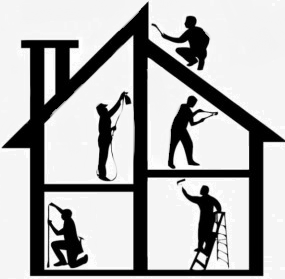 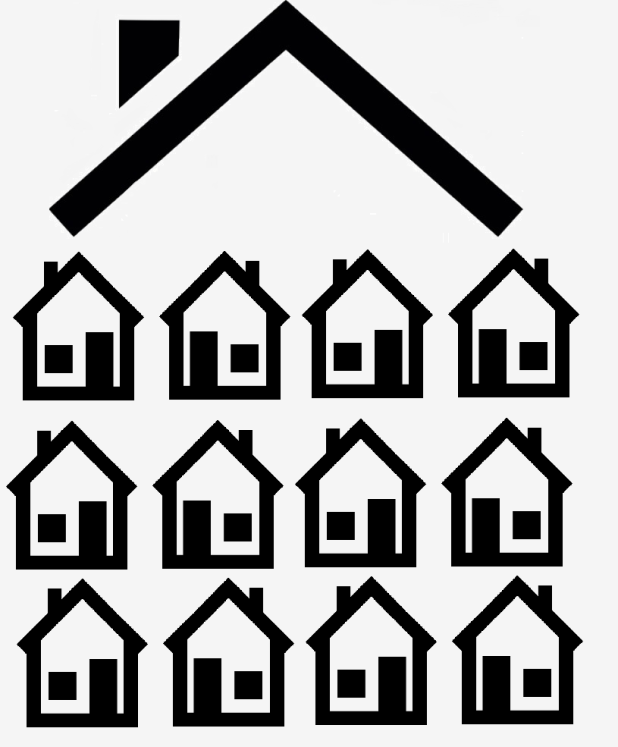 13
Věcné zaměření projektů 1/2
1. Podpora rozvoje zastřešujících organizací může mít podobu:
posílení personální politiky zastřešující organizace (podpora lidských zdrojů v zastřešujících organizacích);
posílení řízení zastřešující organizace, strategického plánovaní, včetně finančního řízení (fundraising apod.);
posílení participace členů, pracovníků a možnosti podílení se na vedení;
podpora síťování a posílení partnerství s ostatními spolupracujícími organizacemi, oslovování nových potenciálních členů;
podpora spolupráce zastřešující organizace s veřejnou správou, např. formou seminářů, besed či konferencí;
nastavení komunikace uvnitř i navenek zastřešující organizace;
podpora osvěty a rozvoje v daném oboru činnosti (např. zvyšování povědomí a informovanosti o sociálním podnikání a podpora spolupráce všech relevantních aktérů);
podpora přenosu a rozvíjení zkušeností ze zahraničí.
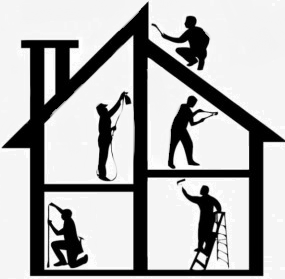 14
Věcné zaměření projektů 2/2
2. Posílení metodické podpory a poradenství vůči členským organizacím v oblasti sociálního začleňování může mít podobu:
posílení metodické podpory, poradenství a poskytování a sdílení informací se členskými organizacemi v daném oboru činnosti zastřešující organizace; 
posílení metodické podpory a poradenství členským organizacím v oblasti přípravy a realizace evropských projektů ve vazbě na oblast sociálního začleňování; 
zprostředkování zkušeností a znalostí a přebírání dobré praxe;
zprostředkování vzdělávání vůči členským organizacím a podpora stáží;
posilování odborné základny, sběr dat, příprava a ověřování nových postupů, analýz, výzkumů v daném oboru;
rozvoj a realizace vzdělávacích programů pro školitele a vzdělavatele z řad NNO o užívání např. moderních metod sociální práce a služeb;
poskytování a rozesílání informací elektronickou formou, vedení a práce s databázemi.
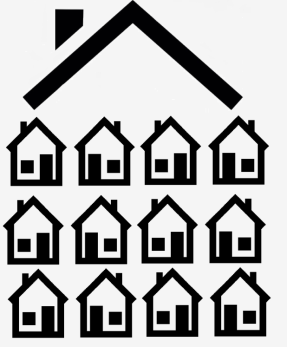 15
Nebude podporováno
V rámci této výzvy nebudou podporovány: 
počítačové kurzy;
 výuka českého jazyka a dalších předmětů, které jsou součástí povinné školní docházky; 
tvorba a realizace rekvalifikačních programů;
výuka a výcvik řidičů pro všechny skupiny, včetně školení profesní způsobilosti řidiče;
veřejná služba; 
činnosti související s provozem a údržbou.
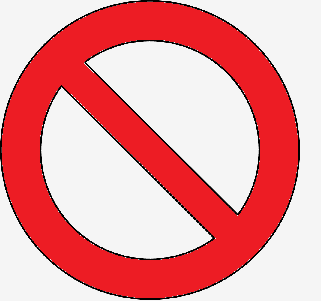 16
indikátory - Obecně
Indikátory poskytují zpětnou vazbu o tom, zda podpora splnila svůj účel.
V průběhu realizace projektu musí příjemce naplňování indikátorů průběžně sledovat a vykazovat dosažené hodnoty v rámci zpráv o realizaci projektu (ZoR). Důležité je, aby se vykazované hodnoty opíraly o průkaznou evidenci vedenou příjemce. Evidencí se myslí např. záznamy o každém klientovi, prezenční listiny kurzů,…. Vykazované hodnoty musí být prokazatelné a kontrolou ověřitelné. 
Cílové hodnoty indikátorů jsou závazné, protože byly nastaveny v přímé vazbě na aktivity projektu a jeho rozpočet, nelze je tedy libovolně měnit (Je možné je podstatnou změnou zvýšit, ale snížit je není možné v žádném případě).
Nenaplnění cílových hodnot indikátorů uvedených v právním aktu může mít dopad na výši způsobilých výdajů projektu. Právní akt obsahuje propojení mezi mírou čerpání výdajů z rozpočtu projektu a mírou dosažení indikátorů a stanovuje sankce v případě konkrétního nenaplnění cílových hodnot (bližší informace v příručce Obecná část pravidel…)
Podpořené projekty projdou před vydáním rozhodnutí revizí jednotlivých hodnot, aby se předešlo chybnému nastavení indikátorů v projektech.
17
indikátory – Podpořené osoby
Účastníkem/podpořenou osobou je pouze osoba, která: 
získala v daném projektu podporu v rozsahu minimálně 40 hodin* (bez ohledu na počet dílčích zapojení do projektu) a zároveň 
alespoň 20 hodin z této podpory, kterou osoba v daném projektu získala, nemá charakter elektronického vzdělávání (tj. vzdělávání pomocí PC a sítí).
Osoba, která toto nesplňuje, patří do tzv. Bagatelní podpory
Účastníci s bagatelní podporou se do hodnoty indikátoru nezapočítávají. Evidence o těchto osobách ale musí být i tak vedena. 
Každý účastník musí být identifikovatelný s využitím jména, příjmení, bydliště a data narození. Osoby, které nejsou identifikovány do této míry detailu, nemohou být započteny mezi podpořené osoby. V odůvodněných případech, např. obětem trestných činů může být poskytnuta podpora, ovšem do indikátorů zahrnuty být nemohou). 
Na http://www.esfcr.cz/folder/5085/ je k dispozici návrh formuláře Monitorovací list podpořené osoby, který je možné využít při sběru údajů od jednotlivých klientů. Formulář není pro příjemce závazný, pokud může potřebná data podložit jinou průkaznou evidencí.
* Za „hodinu vzdělávání“ je považováno 60 minut. Výukové hodiny v délce 45 minut je nutné přepočítat.
+
18
[Speaker Notes: Příjemce vede evidenci o všech osobách, které byly zapojeny do projektu (včetně osob, u nichž podpora zatím nepřekonala/nepřevýšila limit bagatelní podpory), nicméně tyto záznamy nejsou při stanovení počtu dosažených indikátorů brány v potaz. 

Osoby, u nichž příjemce ví, že jejich zapojení do projektu zůstane v rozsahu bagatelní podpory, nemusí zapisovat do IS ESF 2014+, ovšem o jejich zapojení do projektu musí i tak mít k dispozici průkazné záznamy. 

Elektronickým vzděláváním se rozumí jakékoli distanční vzdělávání pomocí počítačů a počítačových sítí (např. e-learning, webináře aj.). 

V odůvodněných případech je možné v projektu poskytovat podporu i osobám, u nichž příjemce či partner neznají totožnost v potřebném rozsahu. (Jedná se o případy, kdy identifikace osoby a uchování těchto údajů je v rozporu s účelem práce s danou cílovou skupinou, např. se týká údajů o obětech trestných činů apod.). Nicméně tyto osoby nelze v dosažených hodnotách indikátorů zahrnovat 

Definice indikátorů nejsou zcela jasné, přesné. Bude docházet ke změnám.]
indikátory – dělení a nastavení 1/2
Rozdělujeme indikátory výstupu a indikátory výsledku.
1. Indikátory výstupu: vyjadřují zejména počet osob, které byly v rámci daného projektu podpořeny.







Pro každý projekt musí být musí být stanovena cílová hodnota pro minimálně jeden výstupový hlavní indikátor (6 00 00 nebo 8 05 00).
Tato cílová hodnota se chápe jako závazek žadatele, kterého má dosáhnout díky realizaci projektu. Proto pozor při stanovování cílové hodnoty v žádosti!
Každá osoba, každý účastník, se započítává jen jednou.
v OP LZZ 
07.41.00
19
[Speaker Notes: Příjemce vede evidenci o všech osobách, které byly zapojeny do projektu (včetně osob, u nichž podpora zatím nepřekonala/nepřevýšila limit bagatelní podpory), nicméně tyto záznamy nejsou při stanovení počtu dosažených indikátorů brány v potaz. 

Osoby, u nichž příjemce ví, že jejich zapojení do projektu zůstane v rozsahu bagatelní podpory, nemusí zapisovat do IS ESF 2014+, ovšem o jejich zapojení do projektu musí i tak mít k dispozici průkazné záznamy. 

Elektronickým vzděláváním se rozumí jakékoli distanční vzdělávání pomocí počítačů a počítačových sítí (např. e-learning, webináře aj.). 

V odůvodněných případech je možné v projektu poskytovat podporu i osobám, u nichž příjemce či partner neznají totožnost v potřebném rozsahu. (Jedná se o případy, kdy identifikace osoby a uchování těchto údajů je v rozporu s účelem práce s danou cílovou skupinou, např. se týká údajů o obětech trestných činů apod.). Nicméně tyto osoby nelze v dosažených hodnotách indikátorů zahrnovat 

Definice indikátorů nejsou zcela jasné, přesné. Bude docházet ke změnám.]
indikátory – dělení a nastavení 2/2
2. Indikátory výsledku: vyjadřují změnu situace cílových skupin projektu






Výsledkové indikátory se budou plnit až v průběhu realizace projektu a v žádosti o projekt budou uvedeny jako nulové. (Pokud bude mít žadatel potřebu hodnoty vyplnit a vysvětlit, není to chybně ani na škodu)
* 6 26 00 => oproti OP LZZ, kde se započítávaly získané certifikáty, se v OPZ započítávají účastníci, osoby. Započítá se tedy každá osoba jen jednou, bez ohledu na počet získaných osvědčení a certifikátů.
v OP LZZ
 07.46.13
20
[Speaker Notes: Indikátory výsledku: vyjadřují změnu situace cílových skupin projektu,  např. o umístění podpořené osoby na trhu práce nerozhoduje jen kvalita rekvalifikačního kurzu, který v rámci projektu absolvoval, ale i snaha účastníka.]
Územní způsobilost a místo realizace
Programová oblast a území dopadu: celá ČR včetně hl. m. Prahy 
Programová oblast je území, z jehož alokace je daná výzva/projekt financován/a. 
Území dopadu je území, které má z realizace projektu prospěch.
Místo realizace: celá ČR a EU
Místo realizace je místo, na kterém jsou realizovány aktivity projektu ve prospěch cílových skupin, příp. v případě projektů, kde nedochází k práci s cílovou skupinou, je tímto místem lokalita, kde vznikají výstupy či výsledky projektu.
Např. místo, kde je realizováno vzdělávání, poskytováno poradenství, nachází se zařízení poskytující služby,  místo, kde podpořená osoba absolvuje stáž, apod.
Míst realizace může být vícero. V žádosti o podporu postačuje evidovat místo realizace v detailu kraje (v rámci ČR), zahraniční místa realizace není třeba v žádosti o podporu specifikovat.
21
[Speaker Notes: Místo realizace

Jedná se o místo, kde je např. realizováno vzdělávání, poskytováno poradenství, nachází se zařízení poskytující služby, nachází se pracovní místo, na které podpořená osoba nastoupí, místo, kde podpořená osoba absolvuje stáž, apod. 

Míst realizace může mít projekt vícero. V žádosti o podporu postačuje evidovat místo realizace v detailu kraje (v rámci ČR), zahraniční místa realizace není třeba v žádosti o podporu specifikovat. Není třeba evidovat jako samostatné místo realizace území, kde jsou zajišťovány administrativní činnosti pro realizaci projektu (např. účetnictví apod.), územní způsobilost výdajů na tyto činnosti se odvozuje od územní způsobilosti na věcné aktivity projektu.]
KAPACITA ŽADATELE
Žadatel uvede v žádosti o podporu údaje o počtu zaměstnanců a roční obrat a popíše odbornou kapacitu žadatele (případně realizačního týmu).
Uvádí se údaje za poslední uzavřené účetní období.
Hodnotitelé v rámci věcného hodnocení posoudí administrativní, finanční a provozní kapacitu vzhledem ke schopnosti realizovat projekt (nebodované kritérium). 
U projektů s celkovými způsobilými výdaji nepřevyšujícími 2 miliony korun je kapacita žadatele vždy dostatečná.
22
[Speaker Notes: Nebodované kritérium – vyhovuje / nevyhovuje.]
Veřejná podpora
Zdroj informací o podmínkách veřejné podpory: 
obecné informace   -  Obecná část pravidel pro žadatele a příjemce OPZ

Pro tuto výzvu nejsou stanovena žádná specifická pravidla týkající se veřejné podpory (včetně podpory de minimis), projekty mohou být podpořeny v těch režimech veřejné podpory (včetně podpory de minimis), které jsou s ohledem na právní předpisy využitelné. 

U projektů, u nichž bude poskytnutí podpory z OPZ zakládat veřejnou podporu nebo podporu de minimis, budou, bude-li to relevantní, aplikovány předpisy EU stanovující horní hranici financování takového projektu z veřejných zdrojů (tzv. intenzitu veřejné podpory). Výše této hranice se odvíjí od typu podpořené aktivity, subjektu příjemce a v některých případech také od specifik cílové skupiny projektu. Pro podporu de minimis je limitem objem podpory pro jeden podnik a vymezené období.

V důsledku toho je možné, že projekt nebude z veřejných zdrojů podpořen v maximálním rozsahu vyplývajícím z vymezení v části 3.5 této výzvy (EU 77,56 % / státní rozpočet 22,44 % / žadatel 0 %).
Přílohy výzvy
1. Vzor – Čestné prohlášení
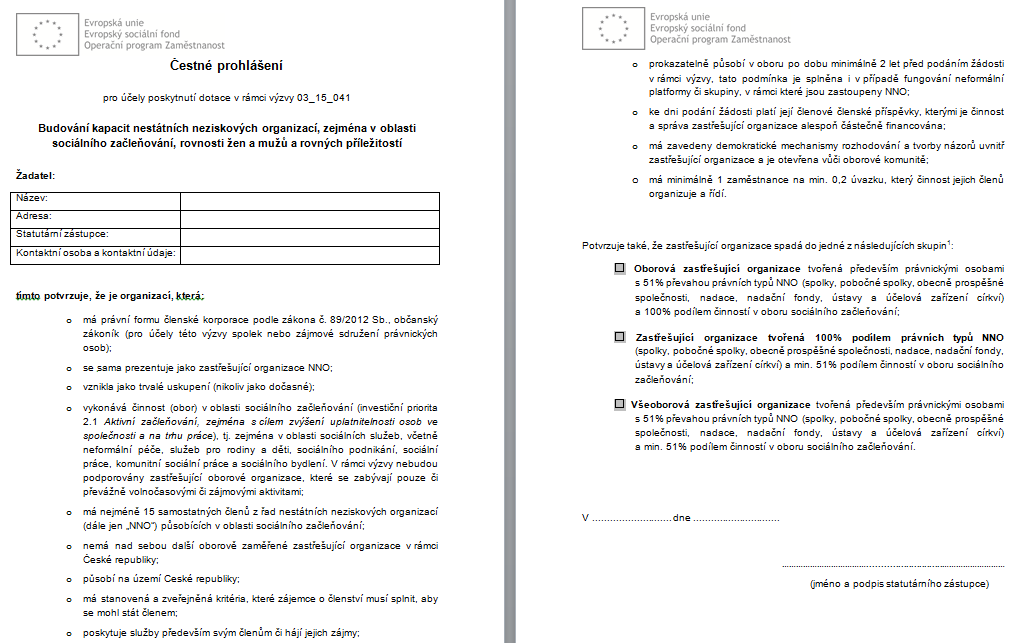 24
Přílohy žádosti o podporu
Příloha č. 1 – Čestné prohlášení (vzor)

Příloha č. 2 – Stanovy
Ve stanovách organizace musí být uvedeno ustanovení o vypořádání majetku při zániku organizace. V případě, že stanovy předkládané při podávání žádosti toto ustanovení neobsahují, musí být o toto ustanovení doplněny a předloženy nejpozději před vydáním rozhodnutí o poskytnutí dotace, resp. před podpisem smlouvy o financování.
25
[Speaker Notes: Příloha č. 1 – Čestné prohlášení]
Veřejné zakázky
viz. Pravidla pro zadávání zakázek - Obecná část pravidel pro žadatele a příjemce
Veškerá zadávací řízení, která příjemce dle pravidel OPZ musí provést, podléhají několika stupňové kontrole během procesu zadávání i po jeho dokončení
Příjemce musí při přípravě zadávacího řízení i v jeho průběhu počítat s časem nezbytným na kontroly prováděné Řídícím orgánem. 
Příjemce zasílá dokumentaci ŘO prostřednictvím IS KP14+ k zadávacímu řízení v těchto okamžicích: 
a)  před vyhlášením zadávacího řízení (tj. kontrola výzvy k podání nabídek); 
b) před podpisem smlouvy s vybraným dodavatelem poté, co zadavatel 			provedl posouzení a hodnocení nabídek (tj. kontrola 			zveřejnění výzvy k podání nabídek, případné poskytování 			dodatečných informací, provedení posouzení a hodnocení 			nabídek a připravená smlouva s dodavatelem); 
c)  před podpisem dodatku ke smlouvě s dodavatelem (tj. kontrole podléhá 			připravený dodatek ke smlouvě s dodavatelem).
26
[Speaker Notes: Veškerá zadávací řízení, která příjemce dle pravidel OPZ musí provést, podléhají několika stupňové kontrole během procesu zadávání i po jeho dokončení. Výjimku představují pouze ty zakázky, jejichž financování je plně hrazeno z prostředků poskytnutých na projekt v některém z režimů zjednodušeného vykazování výdajů, tj. jsou hrazeny z prostředků na nepřímé náklady, standardní stupnice jednotkových nákladů (tzv. jednotkové náklady) nebo jednorázové částky. Tyto zakázky ŘO kontroluje pouze v případě, kdy má indikováno podezření na nedodržení pravidel pro výběr dodavatele, nejsou kontrolována v rámci standardních procesů popsaných v této kapitole. 

Příjemce zasílá dokumentaci prostřednictvím IS KP14+, ŘO mu prostřednictvím stejného systému poskytuje zpětnou vazbu, zda lze na základě předložené dokumentace dojít k závěru, že zadávací řízení by nemělo být v rozporu s pravidly. Za zaslání dokumentace se považuje i poskytnutí odkazu na webové stránky, na nichž je dokumentace veřejně dostupná.]
Způsob podání žádosti
Žádost o podporu z OPZ se zpracovává v českém jazyce v elektronickém formuláři v informační systému KP14+
Přístup do elektronických formulářů žádostí o podporu naleznete na adrese https://mseu.mssf.cz
Pouze elektronicky! (listinná podoba se oproti OP LZZ již nezasílá)
Statutární zástupce (příp. jím zmocněná oprávněná osoba s plnou mocí) musí disponovat elektronickým podpisem!
V průběhu procesu hodnocení a výběru projektů se bude vycházet výhradně z informací, které žádost obsahuje. Všechny její části proto vyplňujte pečlivě, konkrétně a srozumitelně.
27
Hodnocení a výběr projektů1/2
Formální hodnocení a hodnocení přijatelnosti
Náprava nedostatků identifikovaných ve formálním hodnocení je možná pouze jednou. (Úplnost a forma žádosti a podpis žádosti)
Náprava nedostatků identifikovaných v hodnocení přijatelnosti není možná. (Oprávněnost žadatele, cílové skupiny, aktivity, projektový záměr, celkové způsobilé výdaje,…)
Kritéria FH a HP: viz Specifická část pravidel pro žadatele a příjemce v rámci OPZ 
Věcné hodnocení 
Dva individuální hodnotitelé
Příručka pro hodnotitele - http://www.esfcr.cz/prirucka-pro-hodnotitele - kritéria hodnocení (doporučujeme seznámit se s příručkou, podle které hodnotitelé postupují)
Pozor - zdůvodnit potřebnost, účelnost, stanovení cíle na základě reálného problému a jeho ověření!
Pokud se zpracovaná věcná hodnocení žádosti o podporu  významně liší => arbitrážní hodnocení vypracováno způsobem, kdy arbitr vychází z těchto dvou už zpracovaných věcných hodnocení.
28
[Speaker Notes: Doporučujeme seznámit se s pravidly pro věcné hodnocení! Jsou jiná pravidla než v OP LZZ. Zdůvodněná potřebnost, účelnost, stanovení cíle na základě reálného problému a jeho ověření!

Jen pro informaci: 

Jaký problém projekt řeší? – popis problému, proč ho řeší, koho se týká, důsledky neřešení
Jaké jsou příčiny problému? – popis příčin problému, doklady existence problému, zda byl již v minulosti řešen a s jakým výsledkem
Co je cílem projektu? – cíl/e projektu, provázanost cílů, měřitelnost, jak dosažení cíle řeší problém, jak ověřit dosažení cíle. Cíl projektu ≠ cíl výzvy
Jaká/é změna/y je/jsou v důsledku projektu očekávána/y? – co se změní, obecnější než cíl, dopad na cílovou skupinu]
Hodnocení a výběr projektů2/2
Výběrová komise
Výběrová komise rozhoduje o doporučení žádostí k podpoře na základě alokace dané výzvy a výsledků věcného hodnocení. Nemá pravomoc měnit pořadí žádostí o podporu, které vyplývá z počtu bodů získaného během věcného hodnocení, svá rozhodnutí a stanoviska výběrová komise vždy zdůvodňuje tak, aby bylo zřejmé, na základě čeho bylo příslušné rozhodnutí učiněno.
Nedoporučení VK:
bylo předloženo více projektů zaměřených na realizaci obdobných aktivit pro stejnou cílovou skupinu ve stejném regionu, které přesahují absorpční schopnosti;
překryv projektu s jiným již běžícím projektem;
nedostatečná kapacita žadatele v rozsahu kritéria věcného hodnocení s názvem „Ověření administrativní, finanční a provozní kapacity žadatele“;
žadatel prokazatelně opakovaně neplnil své povinnosti v jiném projektu financovaném z veřejných prostředků; 
disponibilní prostředky ve výzvě neumožní projekt podpořit v dostatečném rozsahu.
29
začátek Realizace
Příprava a vydání právního aktu o poskytnutí podpory
Lhůta pro celý proces hodnocení a výběr projektu je 7 měsíců od data ukončení příjmu žádostí (včetně vydání Rozhodnutí) => srpen 2016.
Nejdříve možný termín pro zahájení realizace je září 2016.
Doporučujeme zahájení později (říjen 2016 a později).
30
[Speaker Notes: Nebodované kritérium – vyhovuje / nevyhovuje.]
Kde hledat informace
Webový portál ESF v ČR => http://www.esfcr.cz/vyzva-041-opz
ESF Fórum – klub výzvy č. 41: https://forum.esfcr.cz/node/111/budovani-kapacit-nno/qa/
Obecná část pravidel pro žadatele a příjemce v rámci Operačního programu Zaměstnanost 
Specifické části pravidel pro žadatele a příjemce v rámci OPZ pro projekty se skutečně vzniklými výdaji a případně také s nepřímými náklady
Odkazy na příručky a další dokumenty ve výzvě a v této prezentaci
Pokyny k vyplnění žádosti o podporu v IS KP14+
31
[Speaker Notes: V OPZ není „desatero“ příruček. Jsou dvě – obecná a specifická.]
konzultace, Kontakty
Elektronický komunikační nástroj „ESF Fórum“ – Klub pro výzvu č. 41 – https://forum.esfcr.cz/node/111/budovani-kapacit-nno/qa/
Nebudou poskytovány osobní konzultace 
Nebudou konzultovány celé projekty; pouze konkrétní dotazy k projektům (telefonicky, e-mailem nebo přes ESF fórum). 
věcné zaměření: 
Ing. Tereza Pavlíková, tereza.pavlikova@mpsv.cz, 221 923 916
finanční otázky:  
Ing. Jiří Vosika, jiri.vosika@mpsv.cz, 221 923 927
32
FINANČNÍ ČÁST
způsobilost výdajů
Výdaj je obecně způsobilý, když:
je v souladu s právními předpisy (legislativa EU a ČR);
je v souladu s pravidly programu OPZ a s podmínkami v právním aktu;
je přiměřený (zásada hospodárnosti, účelnosti a efektivnosti);
vznikl v době realizace projektu a je příjemcem skutečně zaplacený;
splňuje podmínky územní způsobilosti;
je řádně identifikovatelný, prokazatelný a doložitelný.
34
způsobilost výdajů
Na rozdíl od předchozího období nejsou v OPZ v rámci výzvy stanovené závazné limity pro ceny zařízení a vybavení a pro výši mezd a platů pracovníků
V OPZ je potřeba dodržovat ceny obvyklé
přehled obvyklých cen a obvyklé výše mezd/platů je zveřejněný na portálu www.esfcr.cz
Podrobné informace k způsobilosti výdajů jsou uvedené v příručce „Specifická část pravidel pro žadatele a příjemce v rámci OPZ pro projekty se skutečně vzniklými výdaji a případně také s nepřímými náklady
35
[Speaker Notes: - přehled obvyklých cen a obvyklé výše mezd/platů je zveřejněný na portálu www.esfcr.cz, lze využít i informační systém o průměrném výdělku (ISPV) na stránkách www.mpsv.cz/ISPV.php]
Rozpočet projektu – struktura
Celkové způsobilé náklady projektu =                                                     přímé + nepřímé náklady
Přímé náklady se vykazují v rámci jednotlivých položek (podpoložek) příslušných kapitol rozpočtu. Ve výzvě 41 jsou to zejména tyto kategorie výdajů:
1. Osobní náklady
2. Cestovné 
3. Zařízení a vybavení
4. Nákup služeb
6. Přímá podpora 
Křížové financování není pro výzvu č. 41 relevantní (nábytek, který byl v OP LZZ v křížovém financování, patří nyní do kapitoly zařízení a vybavení).
36
Přímé náklady – Osobní náklady:
mzdy a platy pracovníků (členů RT), kteří přímo pracují s cílovou skupinou, nebo zajišťují výstup, který je určený k přímému využití cílovou skupinou;
mzdy pracovníků musí respektovat obvyklé mzdy a platy v místě, čase a oboru;
mzdy pracovníků v kapitole osobní náklady představují superhrubou mzdu;
součet všech úvazků pracovníka u zaměstnavatele (příjemce) a partnera včetně (součet veškerých PS, DPP a DPČ) nesmí překročit jeden pracovní úvazek a to po celou dobu zapojení zaměstnance do projektu 
změna oproti OP LZZ, kde byl povolený úvazek max. 1,0 u zaměstnavatele/příjemce, v OPZ zahrnut zaměstnavatel i partner)
37
Přímé náklady – Cestovné:
výdaje členů realizačního týmu na zahraniční pracovní cesty  - dle vyhlášky MF o základních sazbách stravného v cizí měně platné pro daný rok;
cestovní náhrady pro zahraniční pracovníky (experty) v projektu - náhrady pro cizince v ČR tzv. „per diems“ se stanovují podle sazeb EU uveřejněných na stránce http://ec.europa.eu/europeaid/perdiem_en
38
Přímé náklady - Zařízení a vybavení1/2
investiční výdaje = odpisovaný hmotný majetek (pořizovací hodnota vyšší než 40 tis. Kč) a nehmotný majetek (pořizovací cena vyšší než 60 tis. Kč)
neinvestiční výdaje = neodpisovaný hmotný pořizovací hodnota nižší než 40 tis. Kč) a nehmotný majetek (pořizovací cena nižší než 60 tis. Kč)
zařízení a vybavení pro členy RT, kteří přímo pracují s cílovou skupinou nebo zajišťují výstup, který je určený k přímému využití cílovou skupinou, (náklady na zařízení a vybavení pro pracovníky, jejíchž mzdy jsou hrazené z nepřímých nákladů, patří do nepřímých nákladů)
39
[Speaker Notes: Nákup zařízení a vybavení pro realizační tým, který je hrazen z NN, je NN. U cílové skupiny se neřeší nákup vybavení dle úvazku (např. 1CS je na 0,4 úvazku, ale bude mít celý PC, pokud ho potřebuje ke své práci). U CS  a osob přímo pracujících s CS, jde vybavení a zařízení do PN. 

Během doby realizace projektu není příjemce či partner oprávněn majetek i jen částečně hrazený z prostředků OPZ prodat či darovat.


HM: tiskárna, kancelářský nábytek, trezor, atd. 
NM: software

investice: max. 50 % způsobilých výdajů (zahrnuje i 20 % křížového financování)]
Přímé náklady - Zařízení a vybavení2/2
pro pracovníky realizačního týmu (RT) lze pořídit pouze takový počet kusů zařízení a vybavení, který odpovídá výši úvazků členů RT 
úvazky členů RT se sčítají
např. na 1,0 úvazek = max.1 ks zařízení a vybavení
pokud je úvazek členů RT nižší, lze nárokovat pouze poměrnou část, např. 0,3 úvazek = max. 0,3 ks zařízení a vybavení  
nábytek (rozdíl oproti  OP LZZ, kde byl nábytek zařazený v kapitole křížové financování)
40
Přímé náklady - Nákup služeb1/2
předmětem nákupu služeb je např. zpracování analýz, lektorské služby, školení a kurzy, vytvoření publikací, školících materiálů, pronájem prostor pro cílovou skupinu, nákup evaluačních činností apod.
způsobilými výdaji nejsou výdaje na nákup lektorských služeb/školení/kurzů, na které má příjemce či partner platnou akreditaci. U těchto kurzů se má za to, že zapojení externího dodavatele nenaplňuje podmínku hospodárnosti
při výběru dodavatele je nutné postupovat v souladu s příručkou „Pravidla pro zadávání zakázek - Obecná část pravidel pro žadatele a příjemce v rámci OPZ“
41
[Speaker Notes: Lektoři v RT / ne v nákupu služeb
Způsobilými výdaji nejsou výdaje na nákup lektorských služeb/školení/kurzů, na které má příjemce či partner platnou akreditaci. U těchto kurzů se má za to, že zapojení externího dodavatele nenaplňuje podmínku hospodárnosti. (Nákupem lektorských služeb se rozumí i situace, kdy danou akci organizačně zajišťuje příjemce či partner, nicméně lektor by lektorskou činnost prováděl na základě objednávky či smlouvy a následně by poskytnutou službu fakturoval.) 


Nebude možné to, co bylo v rámci A7 běžné. Žadatel má akreditovaný kurz (v akreditaci uvedení lektoři). Tito lektoři nesmějí příjemci fakturovat. Musí být jedině v osobních nákladech.]
Přímé náklady - Nákup služeb2/2
podíl kapitoly nákup služeb na přímých způsobilých nákladech v OPZ může přesáhnout 60% 
(rozdíl oproti OP LZZ, kde byl podíl nákupu služeb závazný)
pokud podíl kapitoly nákup služeb na přímých způsobilých nákladech překročí 60%, bude kráceno procento nepřímých nákladů v projektu
42
Přímé náklady - Přímá podpora
jízdní výdaje a ubytování pro cílovou skupinu: ubytování cílové skupiny lze hradit v cenách místně obvyklých (maximálně do výši limitu ubytování z přímé podpory)
mzdové příspěvky
příspěvek na péči o dítě a další závislé osoby pro úhradu nutných nákladů spojených s péči o děti, nebo o jiné závislé osoby např. po dobu účasti na školení apod.

Stravné a občerstvení je nepřímým nákladem, jak pro cílovou skupinu, tak pro členy realizačního týmu.
43
Nepřímé náklady
44
[Speaker Notes: Procento nepřímých nákladů je závazné a pevně stanovené, není ho tedy možné měnit. Žadatel není oprávněn stanovit si vlastní procentní sazbu.
Pro projekty, u nichž podstatná většina nákladů vznikne formou nákupu služeb od externích dodavatelů, jsou způsobilá procenta nepřímých nákladů snížena. Podíly pro nepřímé náklady jsou sníženy pro projekty s objemem nákupu služeb.]
Nepřímé náklady – Vymezení v OPZ1/3
Mezi nepřímé náklady patří zejména:
osobní náklady na pracovníky, kteří přímo nepracují s cílovou skupinou ani nezajišťují výstup, který je určený k přímému využití cílovou skupinou;
výjimku představují evaluační činnosti, které patří do přímých nákladů, ačkoli se v tomto případě nejedná přímé využití výstupů cílovou skupinou
náklady na zařízení a vybavení pracovníků, kteří přímo nepracují s cílovou skupinou ani nezajišťují výstup, který je určený k přímému využití cílovou skupinou.
pokrač. na dalším snímku
45
Nepřímé náklady – Vymezení v OPZ2/3
náklady na jakékoli stravování (občerstvení, ale i stravné) cílové skupiny i realizačního týmu (kromě per diems a cestovních náhrad při zahraničních pracovních cestách) 
rozdíl oproti OP LZZ, kde stravné bylo v přímých nákladech
administrativa, řízení projektu (včetně finančního), účetnictví, personalistika, komunikační a informační opatření, organizační zabezpečení a podpůrné procesy pro provoz projektu 
cestovní náhrady spojené s pracovními cestami realizačního týmu v rámci ČR
pokrač. na dalším snímku
46
Nepřímé náklady – Vymezení v OPZ3/3
spotřební materiál, zařízení a vybavení (např. papír, kancelářský materiál, nosiče dat apod.)
prostory pro realizaci projektu (nájemné za prostory k administraci projektu, vodné, stočné, energie apod.) 
ostatní provozní výdaje (internet, poštovné, telefon apod.)
Podrobnější informace k přímým a nepřímým výdajům jsou uvedené v příručce „Specifická část pravidel pro žadatele a příjemce v rámci OPZ pro projekty se skutečně vzniklými výdaji a případně také s nepřímými náklady“.
47
DĚKUJEME ZA POZORNOST
Přejeme hodně štěstí a inspirace při psaní projektové žádosti 
do výzvy č. 41
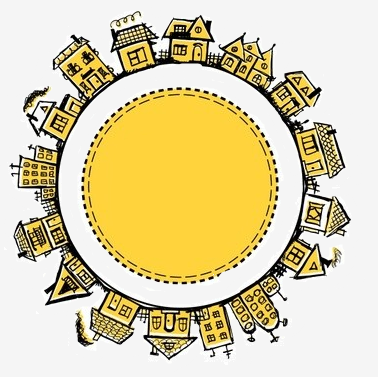 48